Sam BradySpeech and Language TherapistLSVT certified clinician
Presentation to Cirencester & Stroud Branch of Parkinson’s UK
Date:  10th June 2025
Topic:  Lee Silverman Voice Treatment (LSVT) – A speech therapy treatment program for people with Parkinson’s Disease

Contact details:  
sam@speechtools.co
www.sambradyspeechtherapist.com
About me
Speech and Language Therapist since 2003
Worked with people with neurological and voice difficulties 
NHS – Community, outpatient and acute
Private – in person and remote (zoom) 
Husband and I develop speech therapy apps www.speechtools.co
[Speaker Notes: - ask questions as I go along]
Communication changes associated with Parkinson’s
‘I don’t sound like me’
‘very weak’
‘my throat hurts after talking’
‘I can’t get going’ 
‘people can’t understand me’
‘lost my confidence’ 
‘hard to join in with others and be heard’
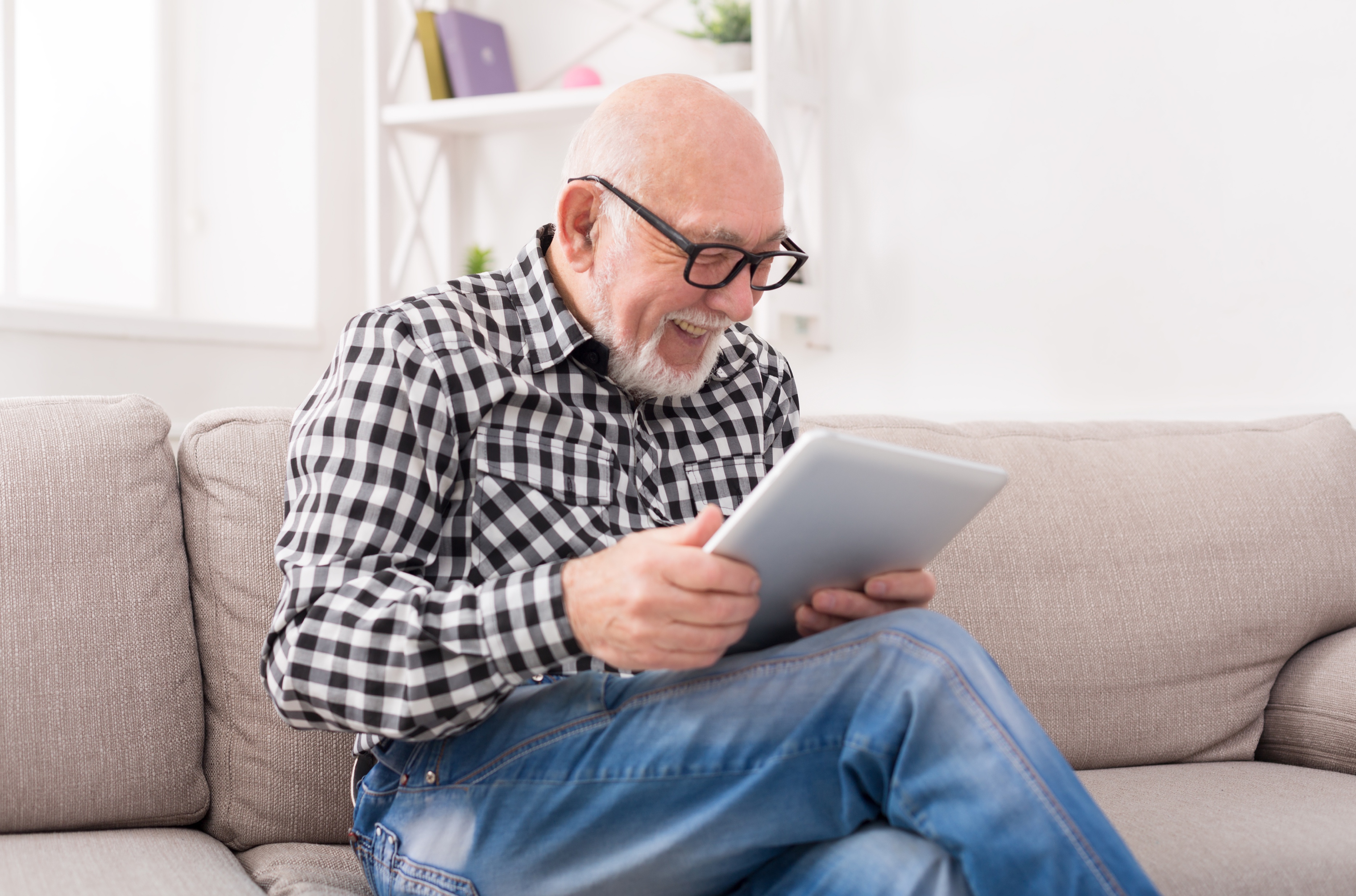 Lee Silverman Voice Treatment (LSVT) – A speech therapy treatment for people with Parkinson’s Disease
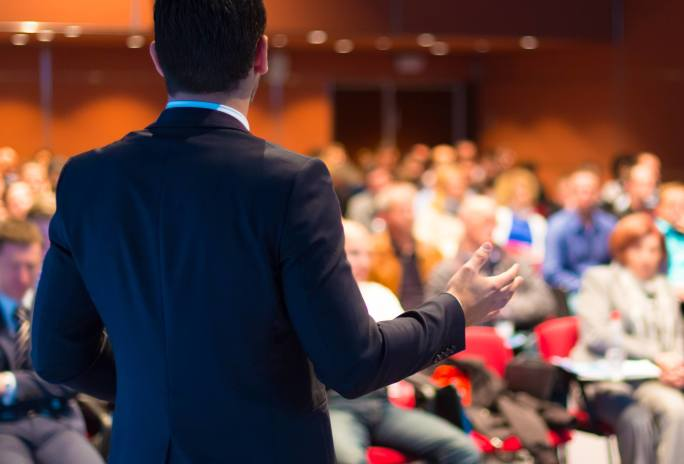 Strong evidence for LSVT LOUD
LSVT LOUD – gold standard for speech therapy treatment for people with Parkinson’s.  
People with PD show improvements in loudness and pitch variation for at least 2 years post treatment.  Many maintain improvements for much longer.
Other improvements can include improved articulation, changes in swallowing and improved facial expressions.
July 2024 – PD COMM trial provides strong UK evidence in favour of LSVT LOUD (published in BMJ, July 2024). 
December 2024 – NICE guidelines supports the approach.
[Speaker Notes: PD Comm trial – multicenter RCT with 388 pt with PD from 2016-2020.  
Conclusions LSVT LOUD was more effective at reducing the participant reported impact of voice problems than was no speech and language therapy and NHS speech and language therapy. NHS speech and language therapy showed no evidence of benefit compared with no speech and language therapy.]
The mechanics of speech
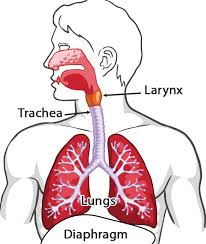 Changes with Parkinson’s Disease can lead to reduced control….
[Speaker Notes: Using the mechanics of speech guidance of breath, vocal folds and articulators]
Communication changes in Parkinson’s
Dysarthria – unclear speech
Dysphonia – unclear voice
Dysarthriaphonia – combination of the two
Quiet voice
Reduced pitch range
Reduced articulation 
Reduced facial expression
Mrs. Lee Silverman
LSVT LOUD was designed specifically for Lee Silverman, a lady with Parkinson’s Disease, in 1987, USA. 
Lots of scientific evidence to prove its effectiveness (www.lsvtglobal.com)
[Speaker Notes: Family of lee silverman siad ‘if only we coud hear and understand her’ motivate Dr Ramig’s life long work to develop an effective speech programme for peoipe with PD. 
Most effective for those in the moderate stages of the disease.  Also helped people with atypical parkinsonisms such as progressive supranuclear palsy.  Also helps with other neurological conditions such as cerebral palsy and down syndrome.]
What is LSVT LOUD
LSVT LOUD Protocol
LSVT LOUD typical session
LSVT focus of LOUD
[Speaker Notes: To speak with a voice and volume that others can hear and understand.  Tailored exercises strengthen the voice box (larynx) and speech system. 
LSVT doesn’t teach you to shout.  Instead LSVT LOUD retrains the feedback mismatch that PD often causes helping you become more comfortable with a voice that sounds normal to friends and family.]
Practical
Sustained ‘ahh’
‘ahh’ – low to high
’ahh’ – high to low
Functional/read aloud
 Hello
 Good morning
 Tea please
 Goodbye
How to access LSVT LOUD – find an LSVT LOUD trained speech and language therapist
NHS: 
Ask GP for referral to local NHS services and request a assessment/treatment for LSVT (NHS trust vary on who can provide LSVT) 
Private:  
Online register of Speech and Language Therapists who are trained to deliver LSVT www.lsvt.global.com or www.asltip.com 

sam@speechtools.co
App support:  Voice Analyst
Voice Analyst
Designed and developed by Sam & Garry Brady to provide people with visual, acoustic and statistical feedback of voice quality
Monitors pitch and volume in real time https://speechtools.co/voice-analyst
Listed in Parkinson’s UK tech guide https://techguide.parkinsons.org.uk/catalogue/voice-analyst
[Speaker Notes: Can be use during and outside of your speech therapy sessions.]
Feedback from people I’ve treated with LSVT;
‘Thank you.  I feel like a new me’ (Richard)
‘I’m noticed because people hear my voice’ (Derek)
‘I’m delighted.  I’m more like my old me.  And my new me’ (Carol)
‘I’ve re-joined my poetry group and am talking again’ (Nancy)
‘I’m enjoying talking’ (Mike)
‘I can be heard in meetings again’ (Eddie) 
‘We can hear you better.  You’ve changed’
Any questions?
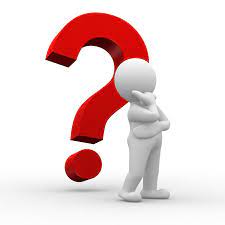